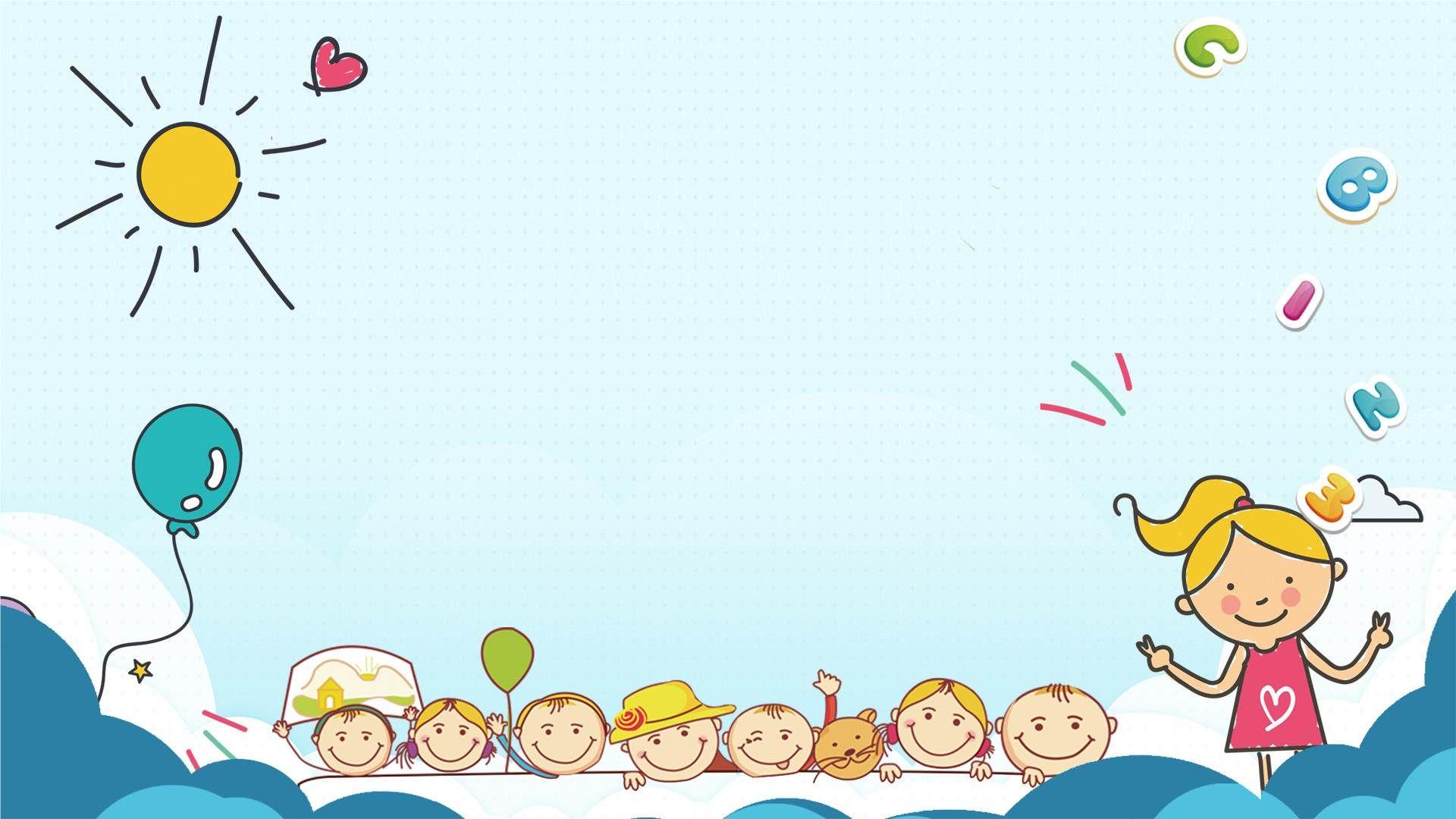 MÔN TOÁN
LỚP 3
Tiết 89
 Ôn tập chung (Tiết 2)
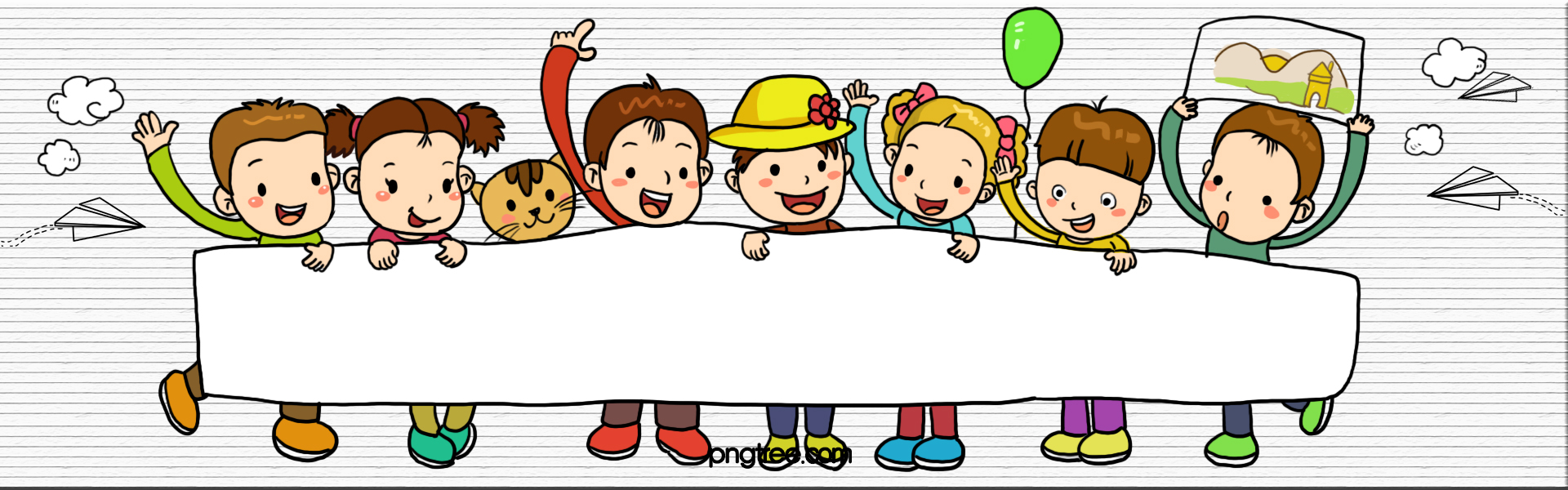 HOẠT ĐỘNG KHỞI ĐỘNG
LUYỆN TẬP
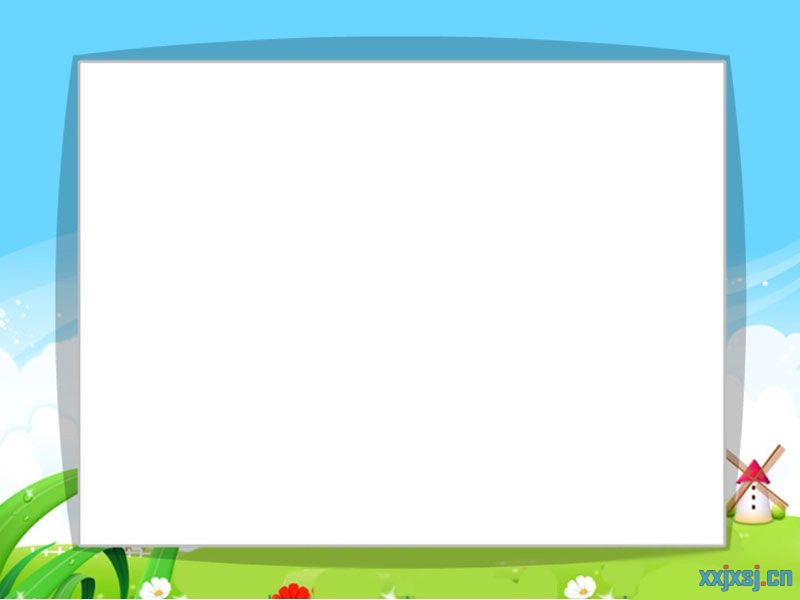 a) Tìm và đọc tên hình tam giác, hình tứ giác dưới đây.
b) Dùng ê ke để kiểm tra xem hình nào ở câu a có góc vuông.
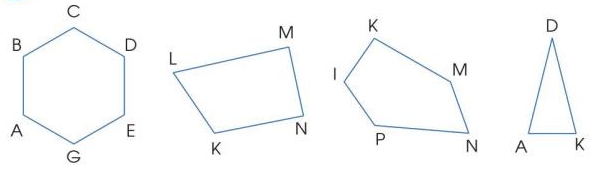 4
Trả lời :
a) Tứ giác KLMN, tam giác ADK.
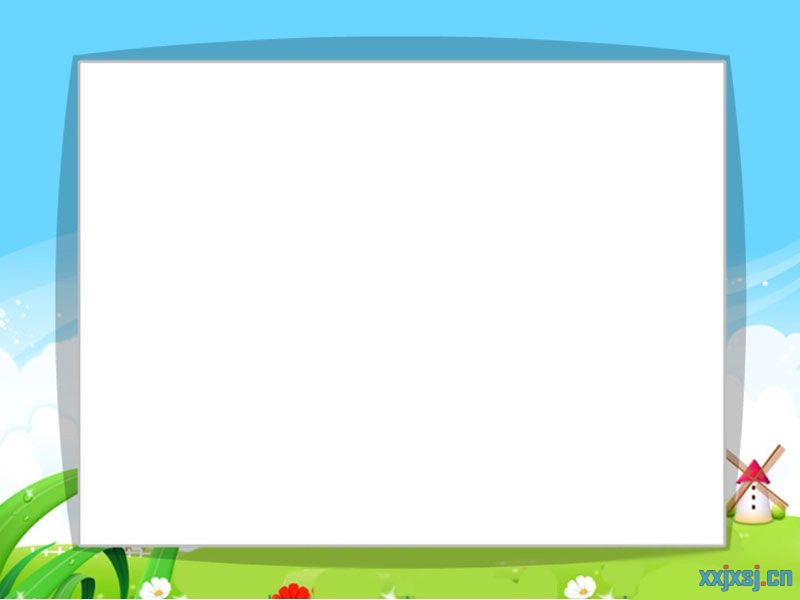 a) Tìm và đọc tên hình tam giác, hình tứ giác dưới đây.
b) Dùng ê ke để kiểm tra xem hình nào ở câu a có góc vuông.
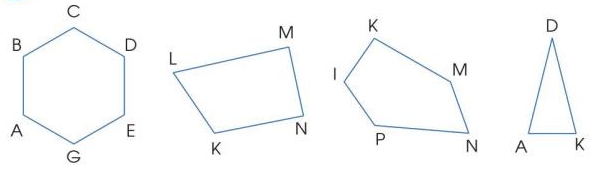 4
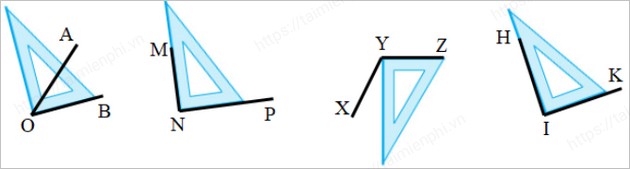 a) Tứ giác KLMN, tam giác ADK.
b) Các hình ở câu a có góc vuông là: Tứ giác KLMN
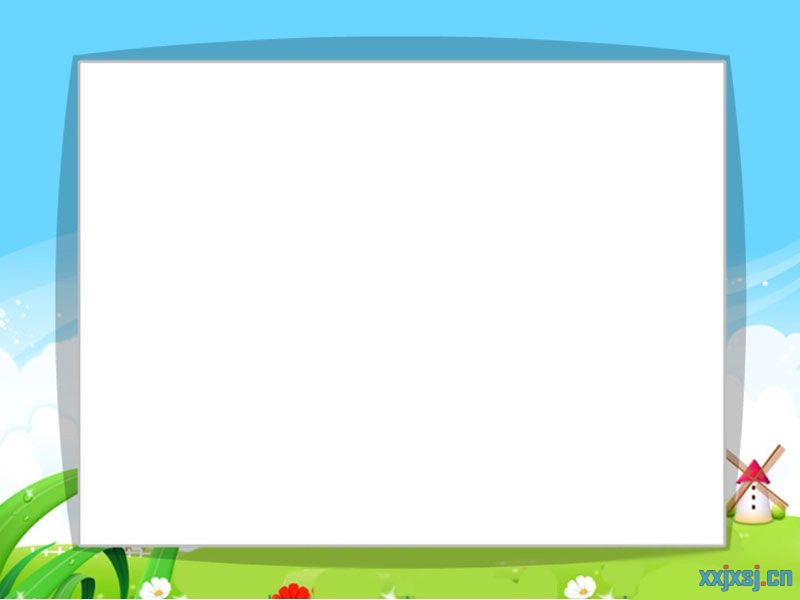 Một tấm thảm trải sàn có kích thước như hình vẽ dưới đây. Tính chu vi tấm thảm.
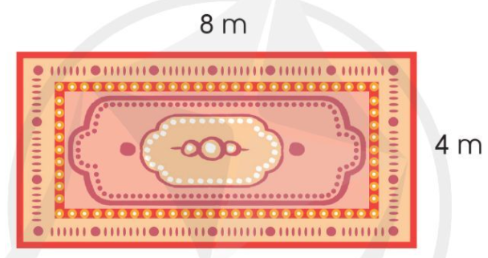 5
Bài giải:
Chu vi của tấm thảm là:
      (8 + 4) x 2 = 24 (m)
            Đáp số: 24 m
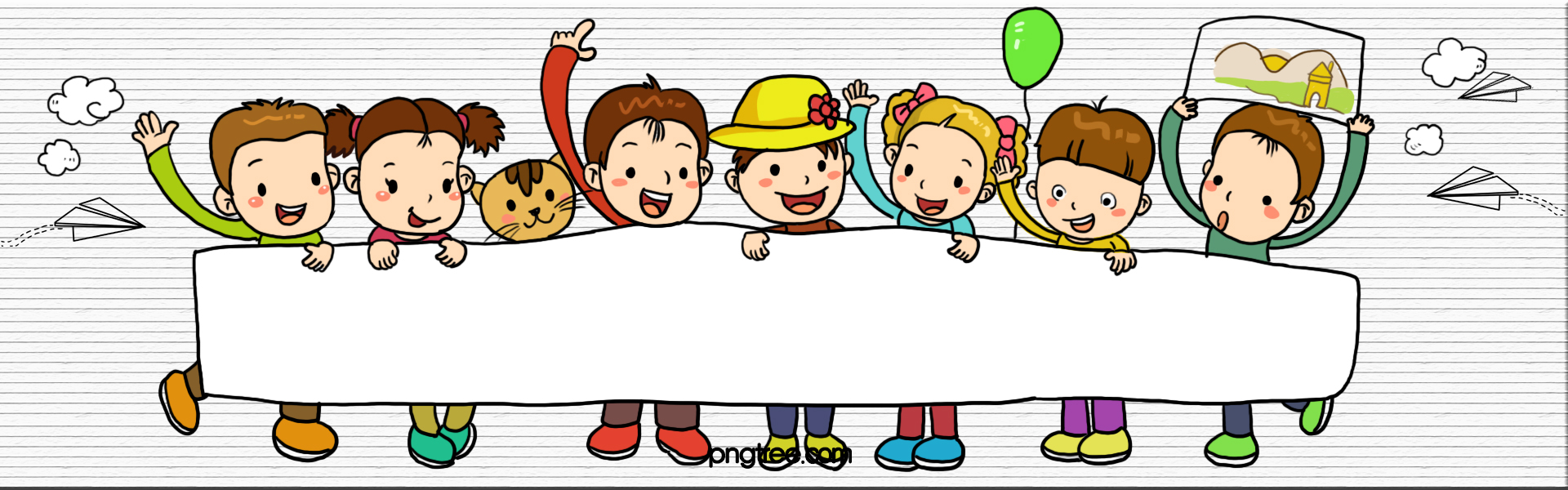 HOẠT ĐỘNG KHỞI ĐỘNG
VẬN DỤNG
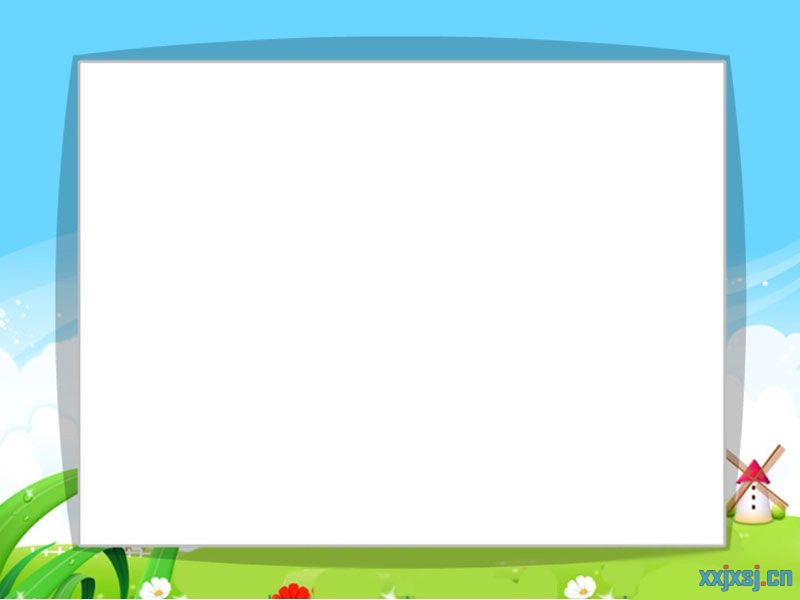 Quan sát hình vẽ, chọn chữ đặt trước đáp án đúng:
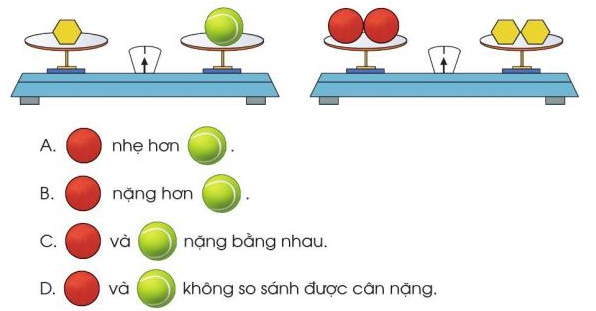 6
Bài giải:
Quan sát hình vẽ, em thấy:
Quả bóng xanh và hình lục giác nặng bằng nhau.
Quả bóng đỏ và hình lục giác nặng bằng nhau.
Trả lời: Quả bóng đỏ và quả bóng xanh nặng bằng nhau.